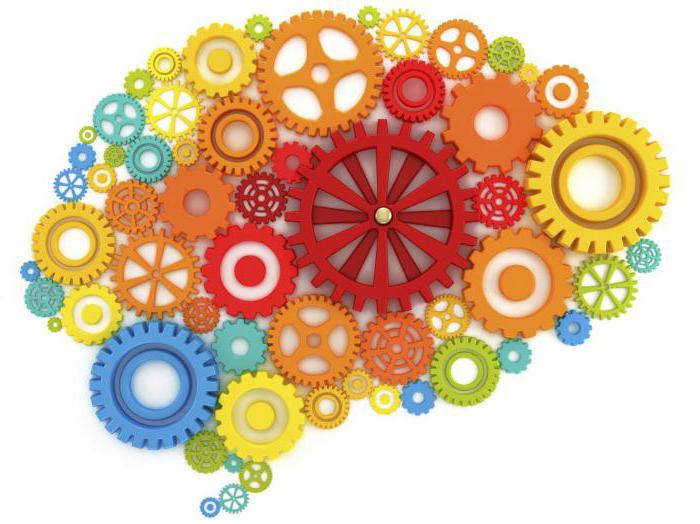 Формирование элементарных математических представлений
  «решаем задачи»
подготовительная ГРУППА
Гбоу школа №1155 до№1 чемодурова И.С.
Решите такую задачу:в аквариуме плавало 4 рыбки. Купили еще несколько рыбок и пустили в аквариум. Сколько рыбок в аквариуме?Можно ли решить такую задачу и почему нельзя?(неизвестно, сколько еще рыбок пустили в аквариум)
Тогда исправляем условия и решаем задачу:в аквариуме плавало 4 рыбки. Купили еще 1 рыбку. Сколько стало рыбок в аквариуме?
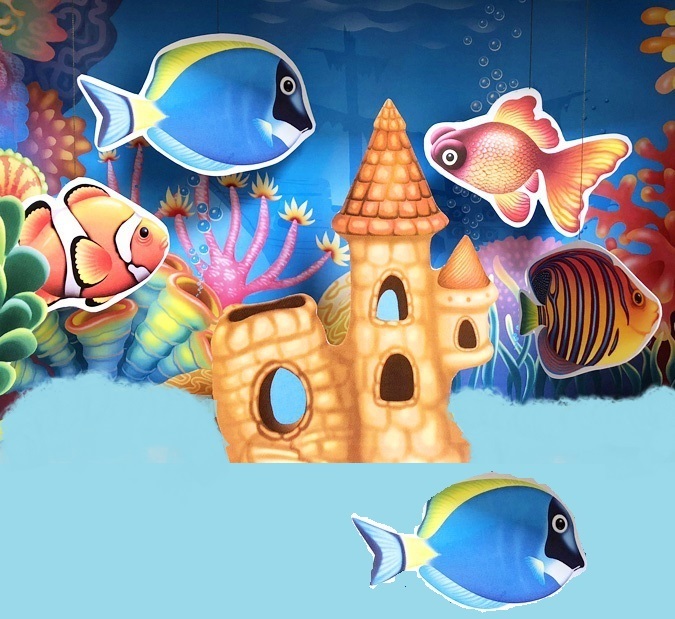 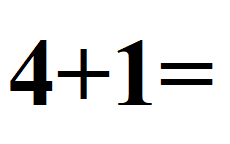 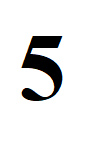 Мальчику купили в магазине несколько воздушных шаров, а потом он купил еще один. Сколько всего стало шаров у мальчика?(эту задачу нельзя решить, её нужно исправить т.к. не известно сколько шаров купили мальчику)
Исправляем условия и решаем задачу:мальчику в магазине купили 3 воздушных шара, а потом он купил еще один. Сколько всего стало шаров у мальчика?
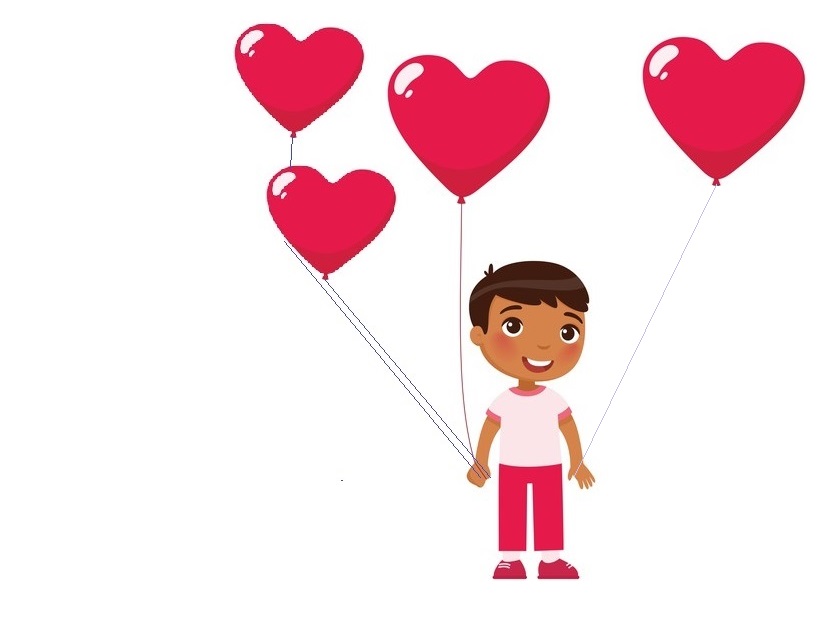 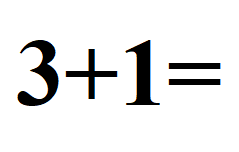 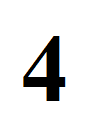 На уборку снега вышли 3 машины. Потом одна машина сломалась. Скоро ли уберут снег?Можно ли решить эту задачу? Что нужно изменить в условиях задачи?(нужно правильно сформулировать вопрос)
На уборку снега вышли 3 машины. Потом одна машина сломалась. Сколько машин осталось убирать снег?
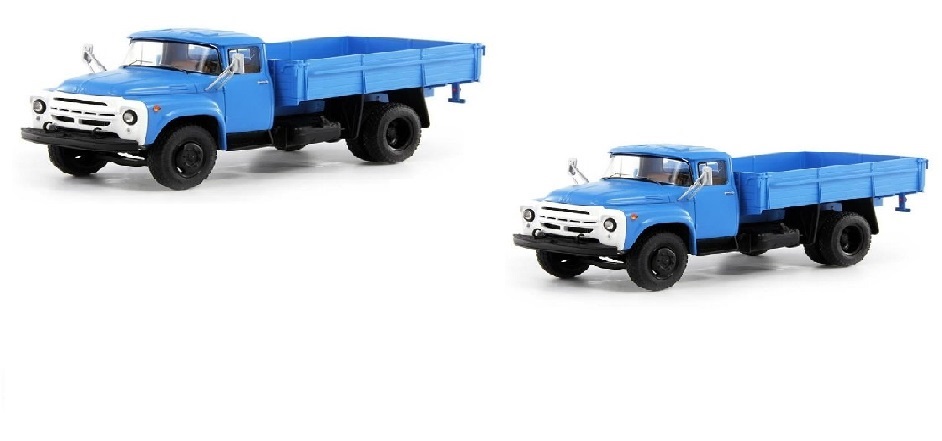 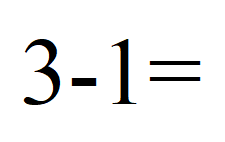 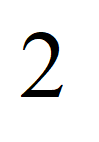 Логический квадрат.Какой фигуры не хватает?
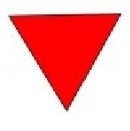 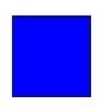 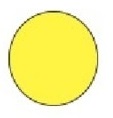 Найди в каждом ряду лишнею фигуру.Назови её, объясни почему она лишняя.
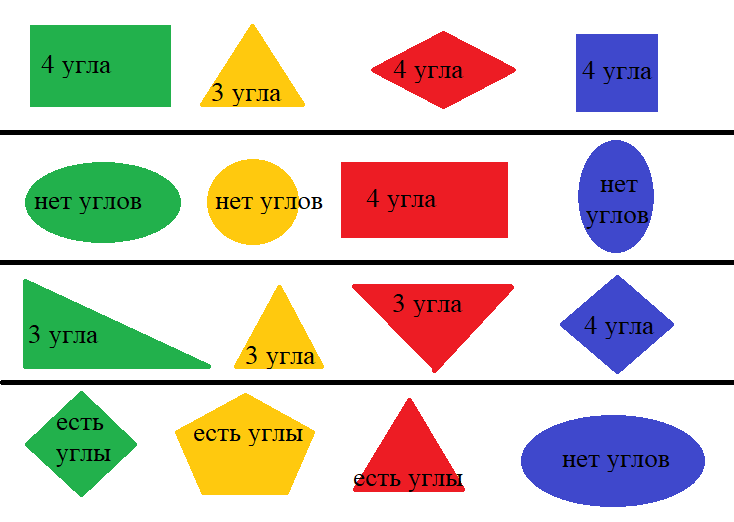 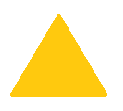 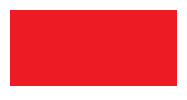 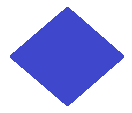 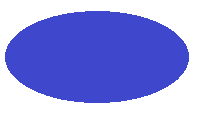 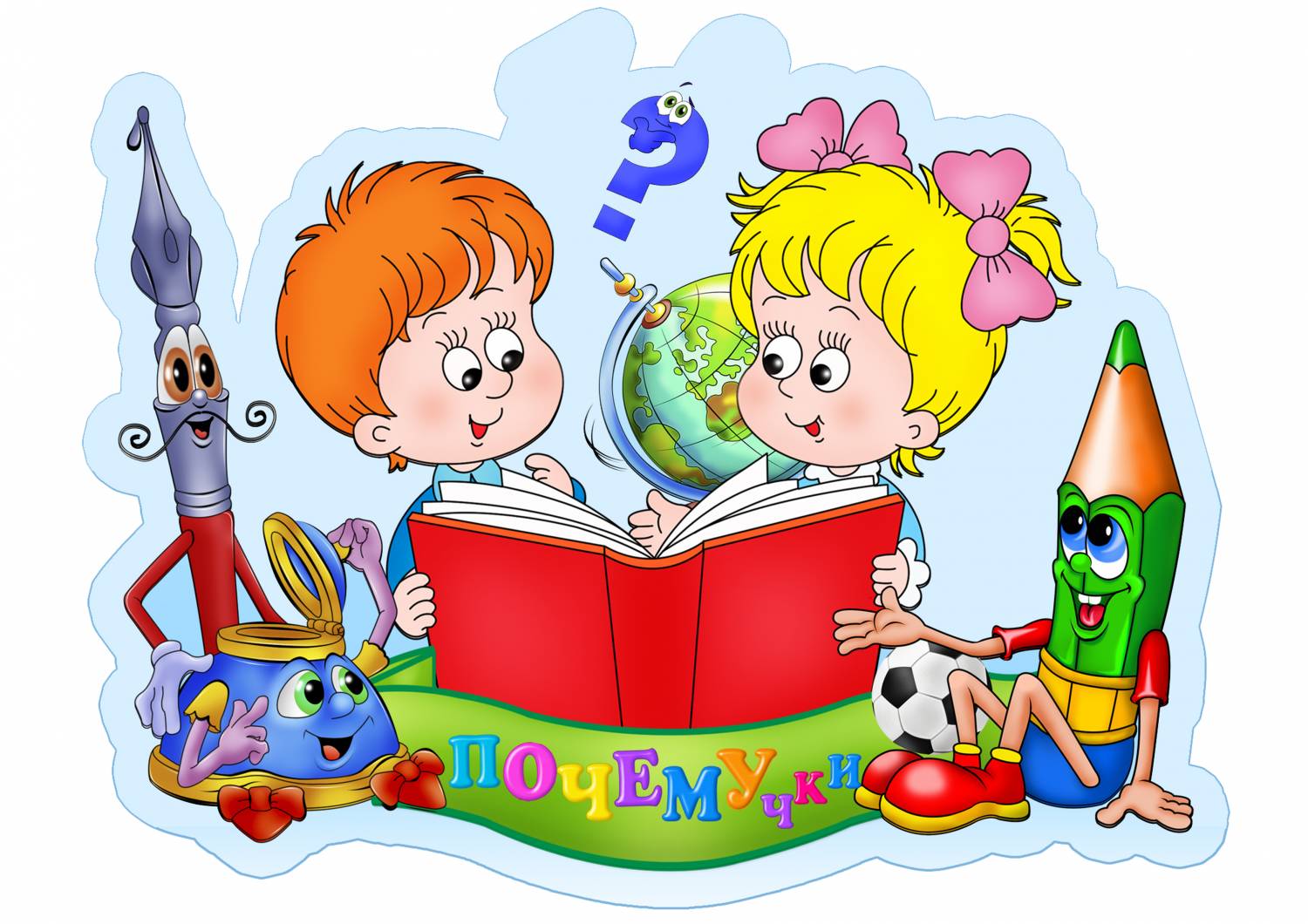